STAT 515 Lecture 21November 5, 2019
Originally prepared by Brian Habing
Department of Statistics
LeConte 208A
Telephone:  803-777-3578
E-mail: habing@stat.sc.edu

Redistribution of these slides without permission is a violation of copyright law.
1
Outline for Today
Sign Test (One sample)
Rank Sum Test (Two sample)
Signed-Rank Test (One sample/Paired sample)




Test on Thursday, Nov 7
Homework 8 is due Thursday, Nov 14
2
14.1 Sign Test
Let X1, … Xn be an iid sample from some continuous population.
We want a test about the median (h) of the population distribution.
3
Recent grocery receipts
$46.97	$56.83	$37.98	$150.95	$184.99
$117.63	$92.58	$132.51	$43.76	$75.82
$29.60	$23.32	$45.29	$11.66	$49.96
$24.53	$75.26	$51.65	$11.87	$28.31
$31.05

Consider testing:
4
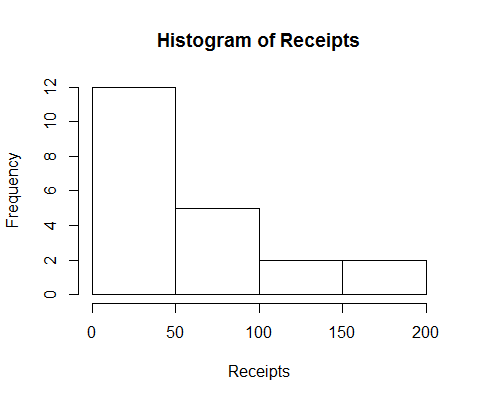 5
Let Y=# of grocery bills greater than or equal to $50.

What is the distribution of Y under H0?
6
Recent Grocery Receipts
46.97	56.83	37.98	150.95	184.99
117.63	92.58	132.51	43.76	75.82
29.60	23.32	45.29	11.66	49.96
24.53	75.26	51.65	11.87	28.31
31.05
7
p-value and R code
8
Asymptotic Relative Efficiencyof sign test relative to t-test
Asymptotic relative efficiency of test A to test B (B is the baseline) is the ratio of sample sizes (nB/nA) needed for test 2 to have the same power as test 1.
	ARE of Sign test with respect to t test
Normal		Unif	   	Doub.Exp    	Cauchy
2/p≈0.637	     1/3 ≈0.333 	      2.0		      ∞
9
Confidence Interval for the Median
The confidence interval for a parameter can be thought of as the set of parameter values whose null hypotheses you wouldn’t reject.
10
Recent Grocery Receipts
46.97	56.83	37.98	150.95	184.99
117.63	92.58	132.51	43.76	75.82
29.60	23.32	45.29	11.66	49.96
24.53	75.26	51.65	11.87	28.31
31.05

We want a 95% Confidence interval.
11
Recent grocery receipts
11.66	11.87	23.32	24.53	28.31
29.60	31.05	37.98	43.76	45.29
46.97	49.96	51.65	56.83	76.25
75.82	92.58	117.63	132.51	150.95
184.99

> round(pbinom(0:11,21,.5),4)
0.0000 0.0000 0.0001 0.0007 0.0036 0.0133
0.0392 0.0946 0.1917 0.3318 0.5000 0.6682
12
13
14.2 Two Samples – Wilcoxon Rank Sum Test
Let X1, … Xn be an iid sample from population D1.
Let Y1, … Yn be independent of the first sample and iid from some population D2 that is shifted from the first population (shapes can be different).
We want to test H0: D1=D2 versus whether D2 is shifted from D1.
14
Shifted distributions
15
Shifted distributions with different shapes
16
Wilcoxon Rank Sum Test
Combine two samples (keep track of samples though), rank them, and compute T1,T2 or T=min(T1,T2).  Use the sum of the ranks of the smaller of the two samples for one-sided tests; T for two-sided tests.
Equivalent alternatives exist, based on the equation T1+T2=(n1+n2)(n1 + n2 +1)/2
17
Sample and test statistic
Suppose X1=0, X2=2, Y1=1, Y2=4, Y3=7
What is T1?
18
Null distribution
19
P-value
20
Additional discussion
Ties

Large sample approximation
21
Asymptotic Relative Efficiency (A.R.E.)Relative to t-test
Normal	Unif		Doub.Exp	
MWW	0.955	1.0		1.5

* Never worse than 0.864, up to ∞
22
14.3 Wilcoxon Signed Rank Test
Let Y1, … Yn be an iid sample from some symmetric distribution.
We want a test about the median of the population distribution.
The text introduces this procedure for paired data, but it is also a better option than the sign test for a single sample
23
Assumptions and hypotheses
Hypotheses and assumptions are similar to those for the sign test
For paired differences D, the test statistics are T+, T- and T=min(T+,T-) (two-sided test), where T+ is the sum of ranks of |D| for positive observations and T- is the sum of ranks of |D| for negative observations.  
For a single sample, we would work with X-h0 instead of D.
24
Assumptions and hypotheses
Hypotheses and assumptions are similar to those for the sign test.
For paired differences D, the test statistics can be either T+ or  T- , where T+ is the sum of ranks of |D| for positive observations and T- is the sum of ranks of |D| for negative observations.  
For a single sample, we would work with X-h0 instead of D.
25
Recent grocery receipts
$46.97  $56.83   $37.98   $150.95   $184.99
$117.63 $92.58  $132.51   $43.76     $75.82
$29.60   $23.32   $45.29   $11.66      $49.96
$24.53   $75.26   $51.65   $11.87      $28.31
$31.05
26
Recent grocery receipts
-3.03  6.83 -12.02 100.95 
134.99 67.63 42.58 82.51 
-6.24 25.82 -20.40 -26.68 
-4.71 -38.34 -0.04 -25.47 
25.26 1.65 -38.13 -21.69 -18.95
-0.04 1.65 -3.03 -4.71 -6.24 6.83 -12.02 -18.95 -20.40 
-21.69 25.26 -25.47 25.82 
-26.68 -38.13 -38.34 42.58 67.63 82.51 100.95 134.99
27
28
Asymptotic Relative Efficiency (A.R.E.)Relative to t-test
Asymptotic relative efficiency of test A to test B (for baseline) is the ratio of sample sizes (nB/nA) needed to have the same a and b as the sample sizes increase and the alternates get closer to the null hypothesis.

	     Normal	Unif		Doub.Exp	
Sign		0.637	0.333	2.0
W-SR*	0.955	1.0		1.5

* Never worse than 0.864, up to ∞
29
Large Sample
30